H24後期雑誌会宿題
2012/11/25　長谷
2重らせん構造からのSHG
Ref) Zhuang Zheng-Fei, et al. “Second-harmonic generation as a DNA malignancy
      indicator of prostate glandular epithelial cells” . Chin. Phys. B 19, 049501 (2010)
DNA（2重らせん）のSHGイメージング
BPH：前立腺肥大　　　PC：前立腺がん
染色像
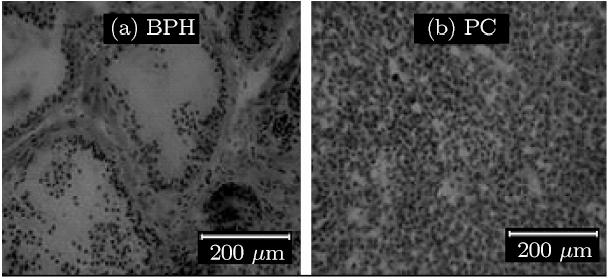 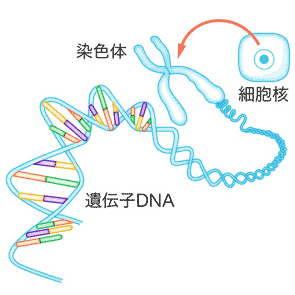 細胞核：5 μm〜15 μm

DNA：直径約2 nm
・2本のポリヌクレオチド
・それぞれ方向が逆
SHG像
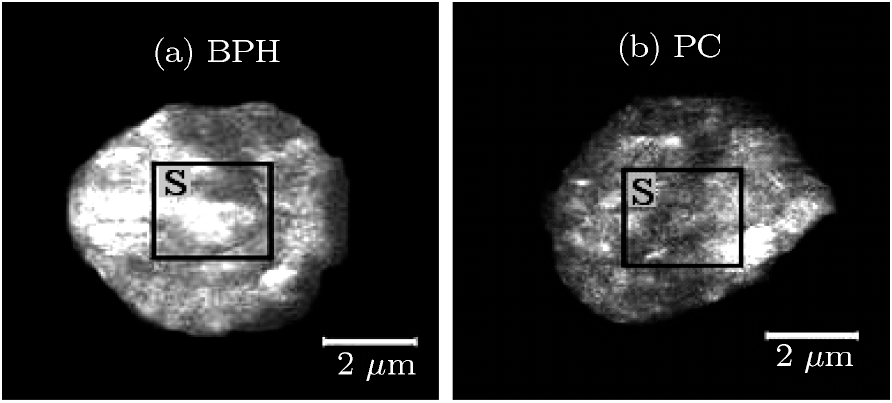 測定条件
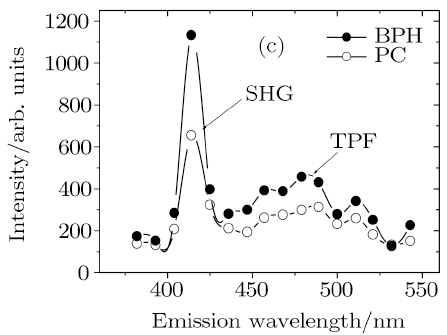 Ti:Sレーザー　　　　
中心波長　800 nm
照射パワー　~5.5 mW
パルス幅　110 fs
２重らせん構造からも
SHGは発生する
Z軸からのレーザー入射
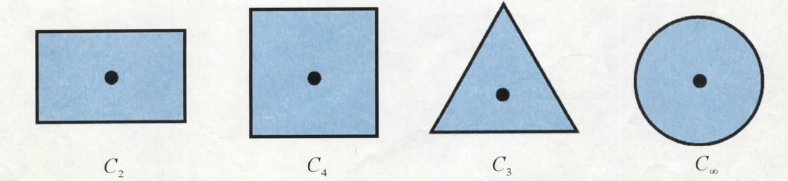 テンソル
C∞
特定の表示系によらず定まる
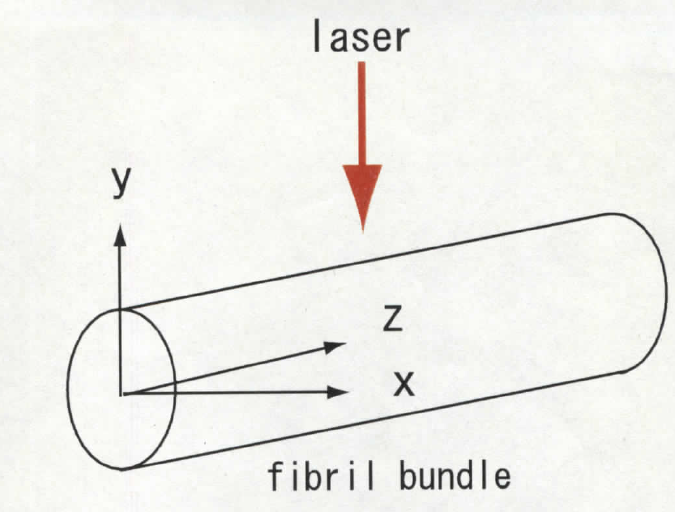 どの軸から見ても，Z軸を対称中心として，C∞
は不変
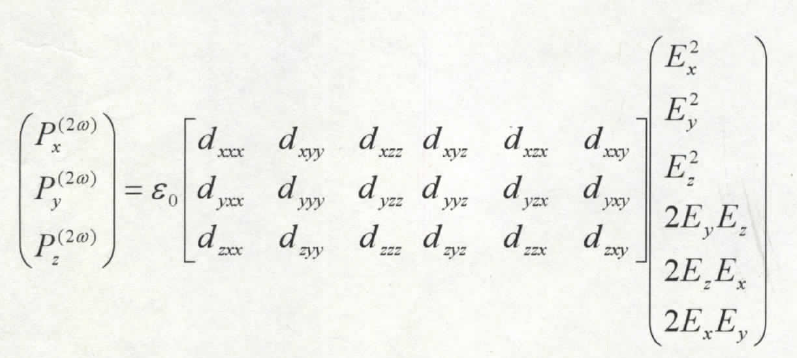 分極第二項
骨形成不全マウスのSHG画像
位相整合条件
打ち消し合わないためには
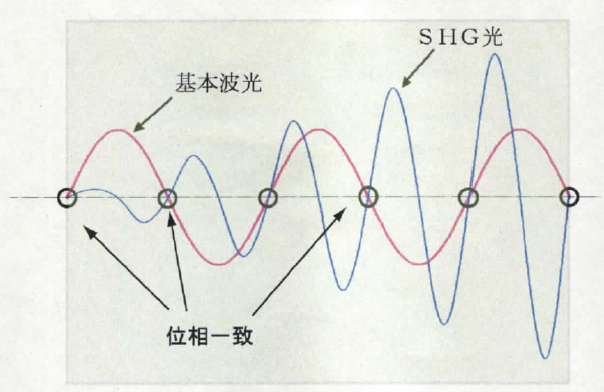 Δk=2kω-k2ω=0  or  nω-n2ω=0　　となる必要がある
光の屈折率は波長により異なる
☆通常は満たされない
結晶の場合は複屈折を利用
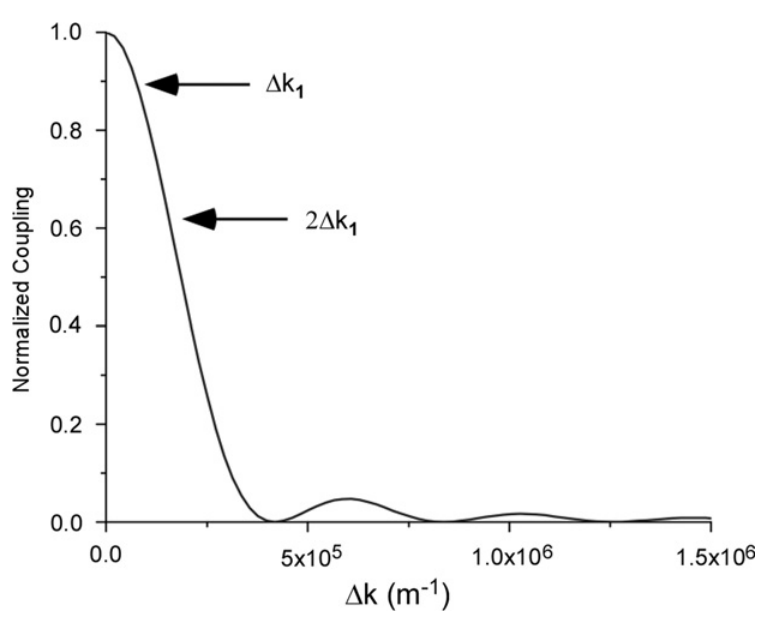 位置LでのSHGの電場は
生体組織の場合
厳密な
位相整合は
とれない
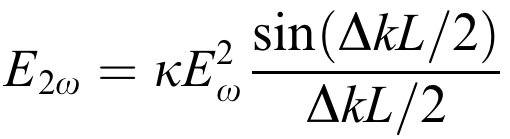 ・不均一
・複屈折が小さい（コラーゲン）
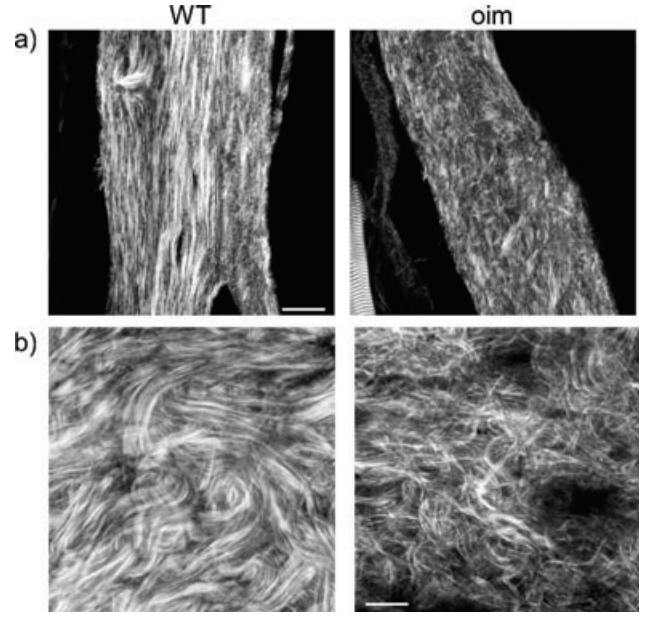 WT
OIM
Ref) Ronald LaComb, et al. “Phase matching considerations in second harmonic generation from tissues: Effects on emission directionality, conversion efficiency and observed morphology”. Optics Communications 281 1823 (2008)
皮膚がんのSHG画像
赤枠：真皮網状層（正常部）
　・コラーゲン（青：SHG），エラスチン
　　　　　　　　　 （MAF：綠）の可視化
　・SHGが信号の大部分を占める
　・コラーゲンの周囲にエラスチンが
　　　　　　　　　　　　　　　　　　　散在

　　
　　コラーゲンが真皮中で主要な
細胞外マトリックスであることを反映
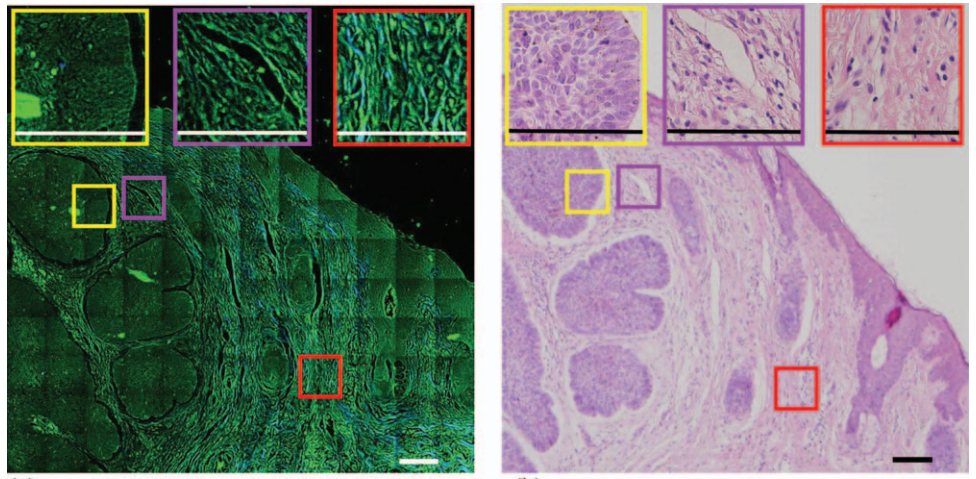 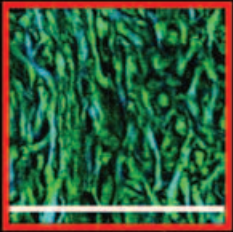 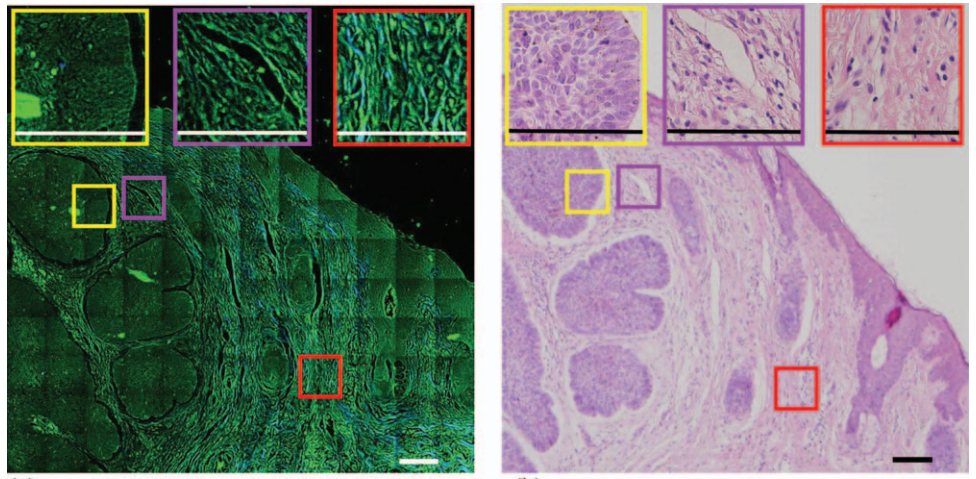 紫外線曝露　　　　BCCの主要な原因
サンプルの光老化が進行していた？
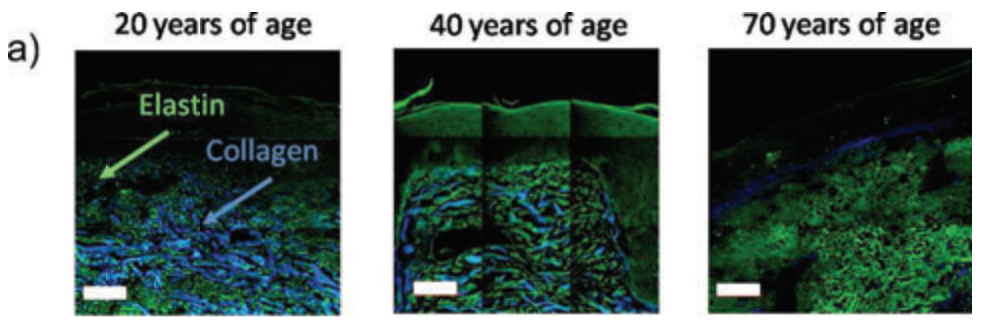 例）光老化皮膚の
　　　SHG&MAF画像
老化皮膚　　　
　　　　　 ↓
エラスチンが支配的